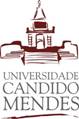 Análise de CustosProf. Mônica Brandão
Contabilidade de Custos
Análise Custo/Volume/Lucro
Análise Preço de Venda
(Aulas 1 e 2)
Análise de Custos e Preços
Para analisar custos e preços é necessário compreender conceitos básicos que se relacionam e saber interpretá-los de forma adequada para que erros não sejam cometidos no processo de tomada de decisão por parte dos administradores.
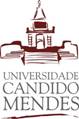 Terminologias
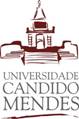 Gastos
Desperdício – termo utilizado na Engenharia da Produção
                                Custos e despesas utilizados de forma ineficiente.
Custo
Perda
Despesa
Investimento
Conceitos Básicos
Gasto – é todos e qualquer desembolso de dinheiro ou proposta de desembolso futuro (dívidas) para obter bens e serviços necessários para sua atividade diárias.
Investimento – gasto efetuado na aquisição de bens (ativos) que irão gerar benefício econômico em períodos subsequentes.
Perda – ocorrência ocasional, inesperada e indesejada no ambiente das operações da empresa, como a deterioração anormal de um bem por causas não previstas.
Despesa – gasto despendido de forma voluntária, necessário a atividade operacional da empresa, mas que não tem vínculo com o processo produtivo, mas é importante para a geração de receita.
Custo – gasto necessário para a fabricação de produtos ou prestação de serviço.  Um custo é considerado insumo da produção.
Custo$ x Despesa$
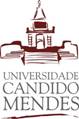 Desperdício – não agrega valor do ponto de vista do cliente.
Despesas

Gastos voluntários ocorridos no AMBIENTE ADMINISTRATIVO
Custos

Gastos voluntários ocorridos no
AMBIENTE FABRIL
Por que identificar os Gastos?
Competitividade do Mercado  em função dos Preços Praticados
Não se pode jogar todos os gastos para o preço de venda;
Quando se repassa todos os gastos oneramos os produtos e elevamos o preço de venda. Tal ação faz com que eles percam a competitividade.
Valores que devem ser agregados ao produto, todos os custo da produção e algumas despesas vinculadas a venda, como: tributos sobre vendas, comissões, taxas de franquia cobradas sobre o faturamento e outras.
Perdas e despesas não ligadas às vendas não devem participar da formação e análise de preços. Estes valores devem ser absorvidos do lucro bruto das vendas.
Custo da Produção
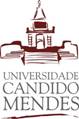 Agora que já se sabe a diferença entre custo e despesa, pode-se dizer que: todos os gastos envolvidos no processo produtivo, que irão gerar benefícios econômicos no futuro, formam o conjunto de custos da produção. 
Então, para que se possa melhor analisar os custos e obter controle gerencial, necessário se faz classificá-los em categorias específicas.
Classificação de Custos
Quanto à facilidade de identificação
Diretos
Indiretos

Quanto ao volume produzido no período
Variáveis
Fixos
Semifixos
Semivariáveis
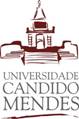 Diretos – Fácil Identificação
São gastos de fácil mensuração e identificação no produto acabado.
Matéria – Prima, Embalagem e Mão-de-Obra Direta
Ambas são reconhecidas no produto acabado e de fácil mensuração.

A madeira e o vidro são matérias-primas, a mão de obra do marceneiro e a do designer  todas são reconhecidas no produto final (acabado),  mesa.
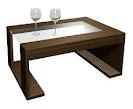 Indiretos – Difícil Identificação
São gastos de difícil reconhecimento às unidades e que precisam de bases de rateio para serem alocados aos produtos. São custos fabris ligados à produção de vários produtos. 
Seguro da fábrica
Aluguel da fábrica
Materiais indiretos 
Depreciação de equipamentos
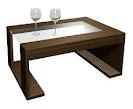 Custos no Processo de Fabricação
Custos Primários – São aqueles reconhecidos no produto acabado e que são primários no processo de fabricação. (MP + MOD)
Custos de Transformação – São aqueles necessários para transformar a matéria-prima em produto acabado. (MOD + CIF)
Custos da Produção – É o somatório de todos os custos envolvidos no processo produtivo. (MP+MOD+CIF)
Variáveis – Quanto ao Volume
Gastos que crescem proporcionalmente com a quantidade produzida. 
					    A matéria-prima é 
	      $			    custo variável, pois
					    se o valor unitário é 
					    de R$ 20, ao fabricarmos
				               100 ud, o custo total da 
				               MP será de R$ 2.000.
				      Q
OBS: Variável pelo total e fixo por unidade.
Fixos – Quanto ao Volume
São gastos que independem da quantidade fabricada. Se o volume da produção for aumentado ou reduzido, o valor será fixo, não sofrerá alteração num determinado período de tempo.
	   $				
						Fixo no total e variável
						quando avaliado pela
						quantidade.
				   Q
Semivariáveis – Quanto ao Volume
São gastos que têm variação no valor total pelo volume de unidades produzidas, mas não exatamente na mesma proporção. Eles têm uma parcela fixa com relação ao valor e, a partir de um determinado ponto, passam a ter comportamento igual ao dos custos variáveis. 
Água e Luz (possuem uma taxa fixa mínima e outra cobrada pelo consumo variável e efetivo)
			   $
						Parte Variável

Parte Fixa				

						    Q
SemiFixos – Quanto ao Volume
São gastos que possuem maior valor constante até certo volume de produção. Acima deste nível de atividade há uma modificação do valor total naquele período, que se mantém até que novo patamar de atividades seja atingido. 
                          $
						       A contratação						       de novos 	funcionários
						       (folha de pagamento)
						    Q
Exercício de Fixação
Toda despesa é um gasto, mas nem todo gasto é uma despesa. Explique.
Qual a diferença entre custo e despesa? Exemplifique.
Como os custos podem ser classificados?
Diferencie: Custo Direto e Custo Indireto. Exemplifique.
O que vem a ser um custo semivariável?
Comente: Por unidade produzida, o valor do custo fixo unitário se torna variável se aumentado o volume da produção.
O que vem a ser custo variável? Exemplifique.
Classifique os gastos abaixo:
Tecido consumido na produção
Compra de tecidos
Embalagem plástica para embalar o produto acabado
Salário dos operários da fabricação
Salário dos supervisores da fábrica
Salário dos vendedores
Conta de telefone do setor administrativo
Seguro do prédio da fábrica
Depreciação do veículo
Depreciação do equipamento da fábrica
Fatura da energia da administração
Aluguel da fábrica
Fretes pagos na compra de mercadorias
Juros pagos pelo atraso no pagamento de duplicatas
Comissão dos vendedores
Lubrificantes das máquinas de produção